KHỞI ĐỘNG
+ Bảo hiểm hiểu đơn giản là một hoạt động qua đó một cá nhân có quyền được hưởng trợ cấp bảo hiểm nhờ vào một khoản đóng góp cho mình hoặc người thứ ba trong trường hợp xảy ra rủi ro.
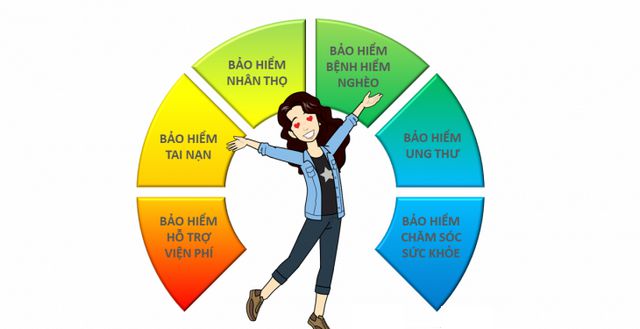 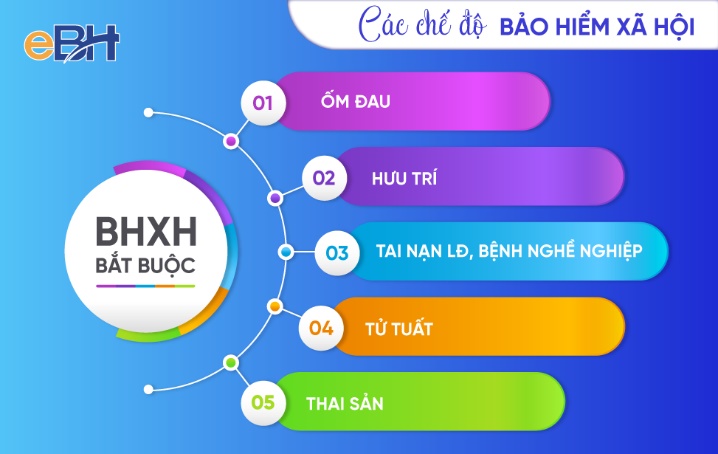 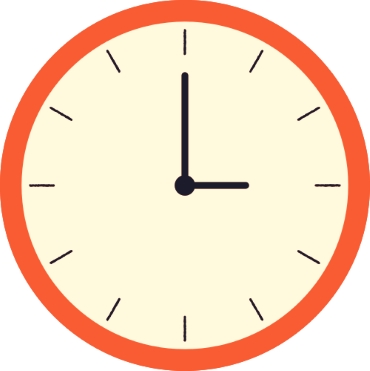 HOẠT ĐỘNG THỰC HÀNH VÀ TRẢI NGHIỆM
Chủ đề 1
LÀM QUEN VỚI BẢO HIỂM
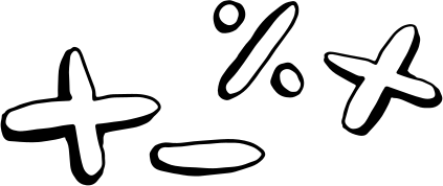 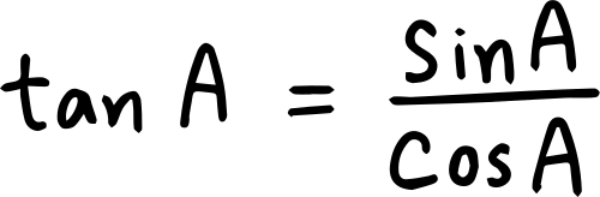 NỘI DUNG BÀI HỌC
TÌM HIỂU MỘT SỐ KHÁI NIỆM 
CƠ BẢN VỀ BẢO HIỂM
01
02
TỔ CHỨC HOẠT ĐỘNG
I. 
TÌM HIỂU MỘT SỐ KHÁI NIỆM CƠ BẢN VỀ BẢO HIỂM
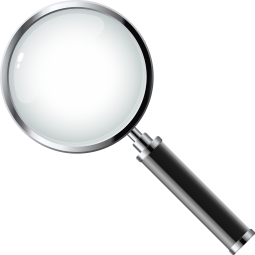 1. Một số khái niệm cơ bản về bảo hiểm
Có hai loại hình bảo hiểm:
Bảo hiểm bắt buộc.
Bảo hiểm tự nguyện
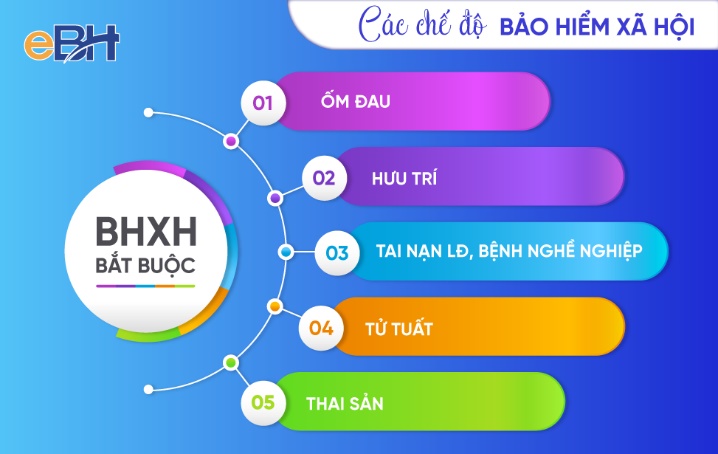 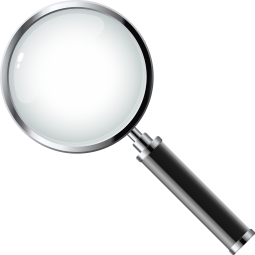 2. Bảo hiểm xã hội
a) Bảo hiểm xã hội là sự đảm bảo thay thế hoặc bù đắp một phần thu nhập của người lao động khi họ bị giảm hoặc mất thu nhập do ốm đau, thai sản, tai nạn lao động,…
b) Có hai loại hình bảo hiểm:
 Bảo hiểm xã hội bắt buộc.
 Bảo hiểm xã hội tự nguyện.
c) Thời gian đóng bảo hiểm xã hội là thời gian từ khi người lao động bắt đầu đóng bảo hiểm xã hội cho đến khi dừng đóng.
d) Người lao động có nhiều quyền lợi như: nhận lương hưu và trợ cấp bảo hiểm xã hội, được hưởng bảo hiểm y tế và các chêc độ chăm sóc sức khỏe.
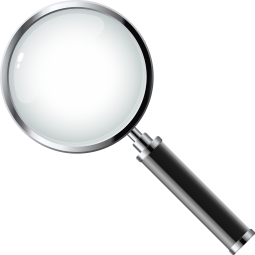 3. Bảo hiểm y tế
a) Bảo hiểm y tế là hình thức được áp dụng trong lĩnh vực chăm sóc sức khỏe.
b) Một số nguyên tắc bảo hiểm y tế:
Bảo đảm chia sẻ rủi ro.
Mức đóng bảo hiểm được xác định theo tỉ lệ phần trăm của tiền lương, tiền công,..
Mức hưởng bảo hiểm y tế theo mức độ bệnh tật, nhóm đối tượng.
c) Tham gia bảo hiểm y tế gồm nhiều đối tượng: người lao động, trẻ em dưới 6 tuổi, học sinh, sinh viên,…
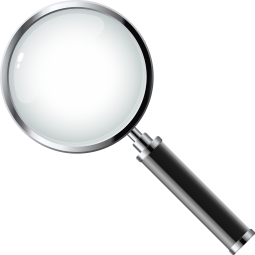 3. Bảo hiểm y tế
a) Bảo hiểm y tế là hình thức được áp dụng trong lĩnh vực chăm sóc sức khỏe.
b) Một số nguyên tắc bảo hiểm y tế:
Bảo đảm chia sẻ rủi ro.
Mức đóng bảo hiểm được xác định theo tỉ lệ phần trăm của tiền lương, tiền công,..
Mức hưởng bảo hiểm y tế theo mức độ bệnh tật, nhóm đối tượng.
c) Tham gia bảo hiểm y tế gồm nhiều đối tượng: người lao động, trẻ em dưới 6 tuổi, học sinh, sinh viên,…
d) Thẻ bảo hiểm y tế được cấp cho người tham gia bảo hiểm và mỗi người chỉ được cấp một thẻ bảo hiểm, có giá trị sử dụng kể từ ngày đóng.
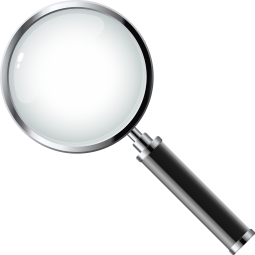 e) Nghĩa vụ:
Đóng bảo hiểm y tế đầy đủ, đúng thời hạn.
Sử dụng đúng mục đích, không cho mượn.
Chấp hành đúng quy định và hướng dẫn của tổ chức y tế.
Thanh toán chi phí khám bệnh, chữa bệnh ngoài phần chi phí do quỹ bảo hiểm y tế chi trả.
g) Mức đóng bảo hiểm y tế:
+ Đối với người đi làm:
Mức bảo hiểm y tế hàng tháng tối đa = 1,5%.20. Mức lương cơ sở.
+ Đối với học sinh, sinh viên:
Mức đóng bảo hiểm y tế hàng năm = 70%. 4,5%. Mức lương cơ sở. 12
Ví dụ 1
Chú Hòa là giáo viên và có hai con đang học cấp trung học cơ sở. Căn cứ vào mức đóng bảo hiểm y tế được quy định từ ngày 01/07/2023, tính số tiền bảo hiểm y tế tối đa mà chú Hòa và hai con có thể đóng hàng năm.
Giải:
Giải:
Ví dụ 2
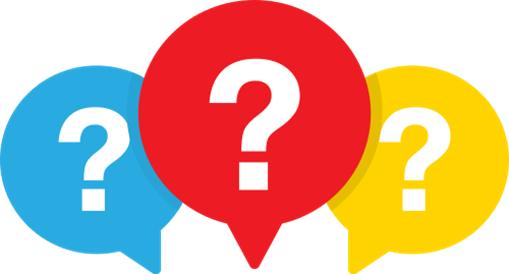 Giải:
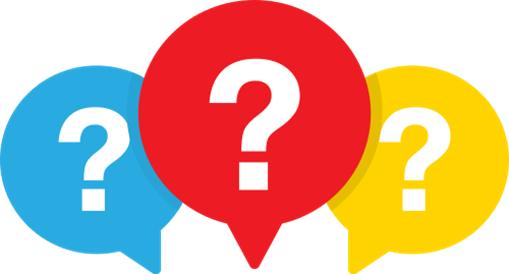 II. TỔ CHỨC CÁC HOẠT ĐỘNG
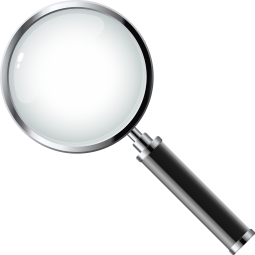 1. Phần chuẩn bị
HĐ1: GV chia lớp thành các nhóm 4 HS, tìm hiểu về bảo hiểm xã hội và bảo hiểm y tế ở nước ta.
2. Phần thực hiện
HĐ2: Mỗi nhóm trao đổi, thảo luận xác định rõ nhiệm vụ của nhóm và thực hành tính toán số tiền bảo hiểm y tế
Nhiệm vụ
Tình huống giả định: Gia đình nhà bác Hùng gồm 4 người: Vợ chồng bác Hùng đều là nhân viên văn phòng, một người con là học sinh tiểu học, một người con là học sinh trung học phổ thông.
Hãy tính số tiền bảo hiểm y tế tối đa mà gia đình bác Hùng cần đóng hàng năm.
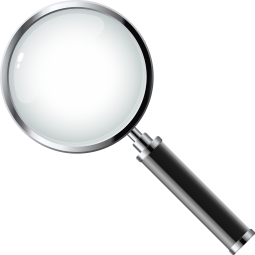 GỢI Ý ĐÁP ÁN
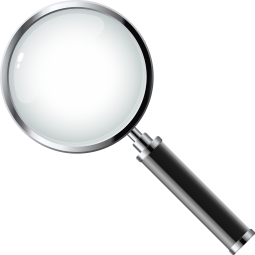 3. Phần tổng kết
HĐ3: 
- Các nhóm báo cáo về tính số tiền bảo hiểm y tế tối đa mà nhóm người giả định trên cần đóng hàng năm.
- Tổng kết và rút kinh nghiệm.
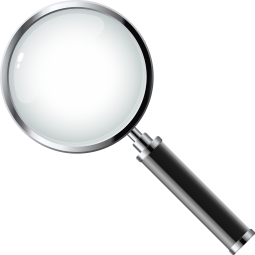 III. Đánh giá
1. Đánh giá hoạt động cá nhân
- Mỗi cá nhân tự đánh giá vào phiếu cá nhân.
- Nhóm đánh giá từng thành viên trong nhóm vào phiếu đánh giá cá nhân.
2. Đánh giá hoạt động và sản phẩm của nhóm
- Nhóm tự đánh giá và cho điểm vào phiếu đánh giá hoạt động của nhóm.
- Giáo viên và các nhóm đánh giá, rồi cho điểm phần trình bày của từng nhóm vào phiếu đánh giá hoạt động nhóm.
LUYỆN TẬP
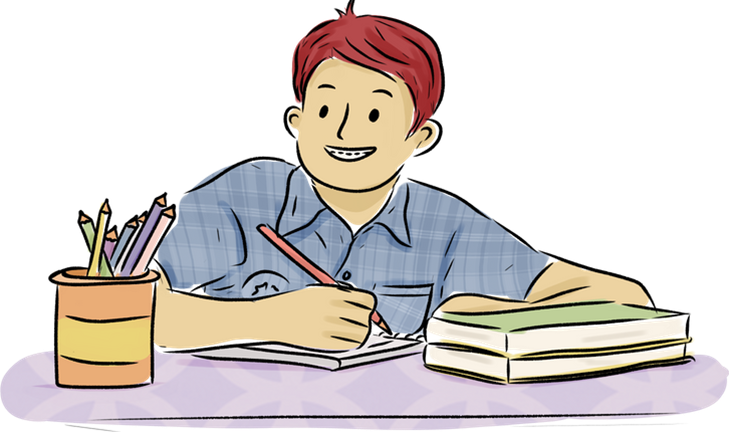 TRÒ CHƠI 
“Bắn cung”
Chia hai đội chơi, mỗi đội 2 thành viên. Sẽ có 5 câu hỏi, mỗi câu hỏi có 30 giây suy nghĩ và trả lời. Hết 30 giây đội nào có câu trả lời nhanh và đúng nhất sẽ được quyền bắn tên. Kết thúc trò chơi đội nào bắn được nhiều tên hơn sẽ thắng.
KHỞI ĐỘNG
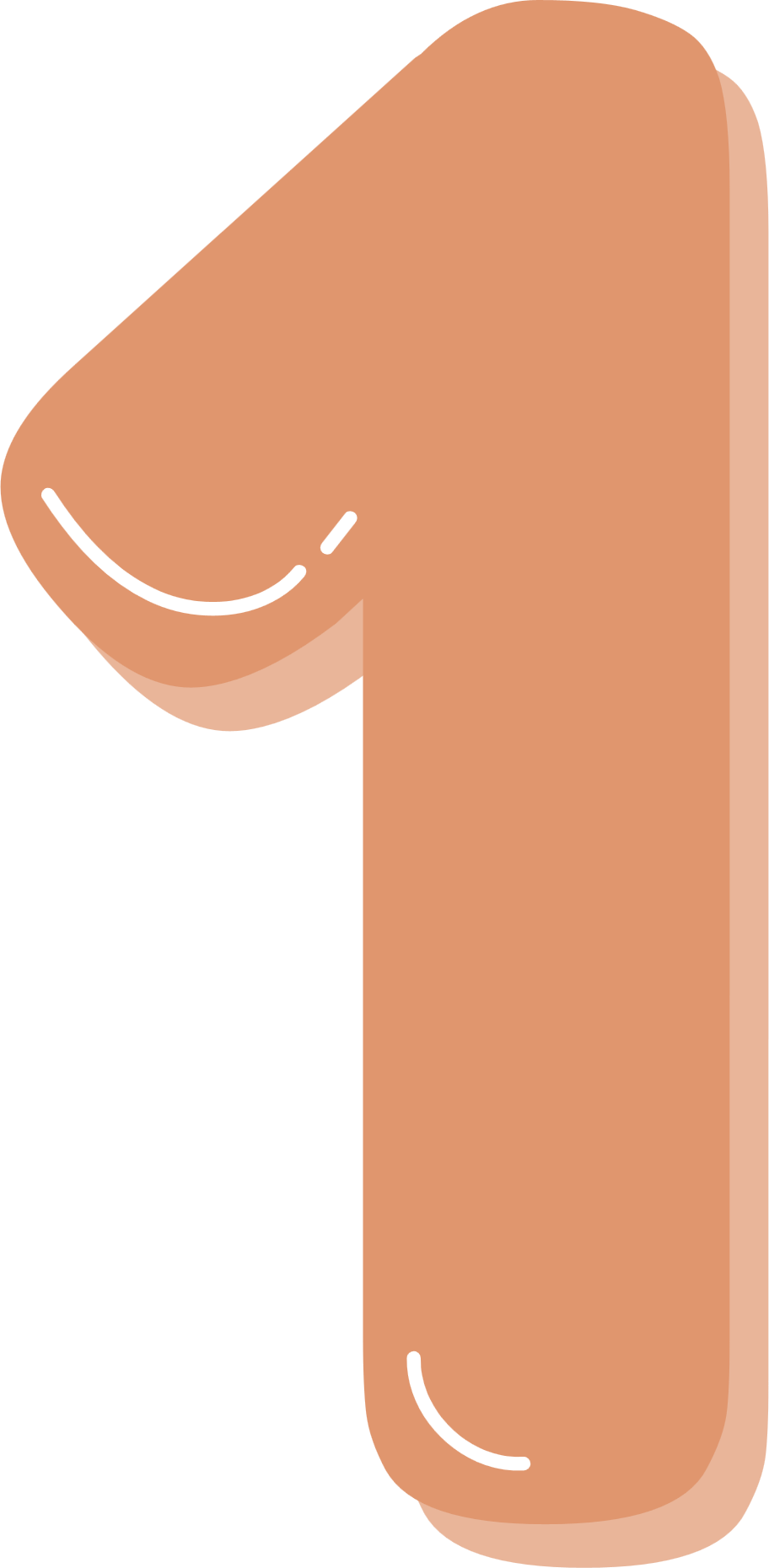 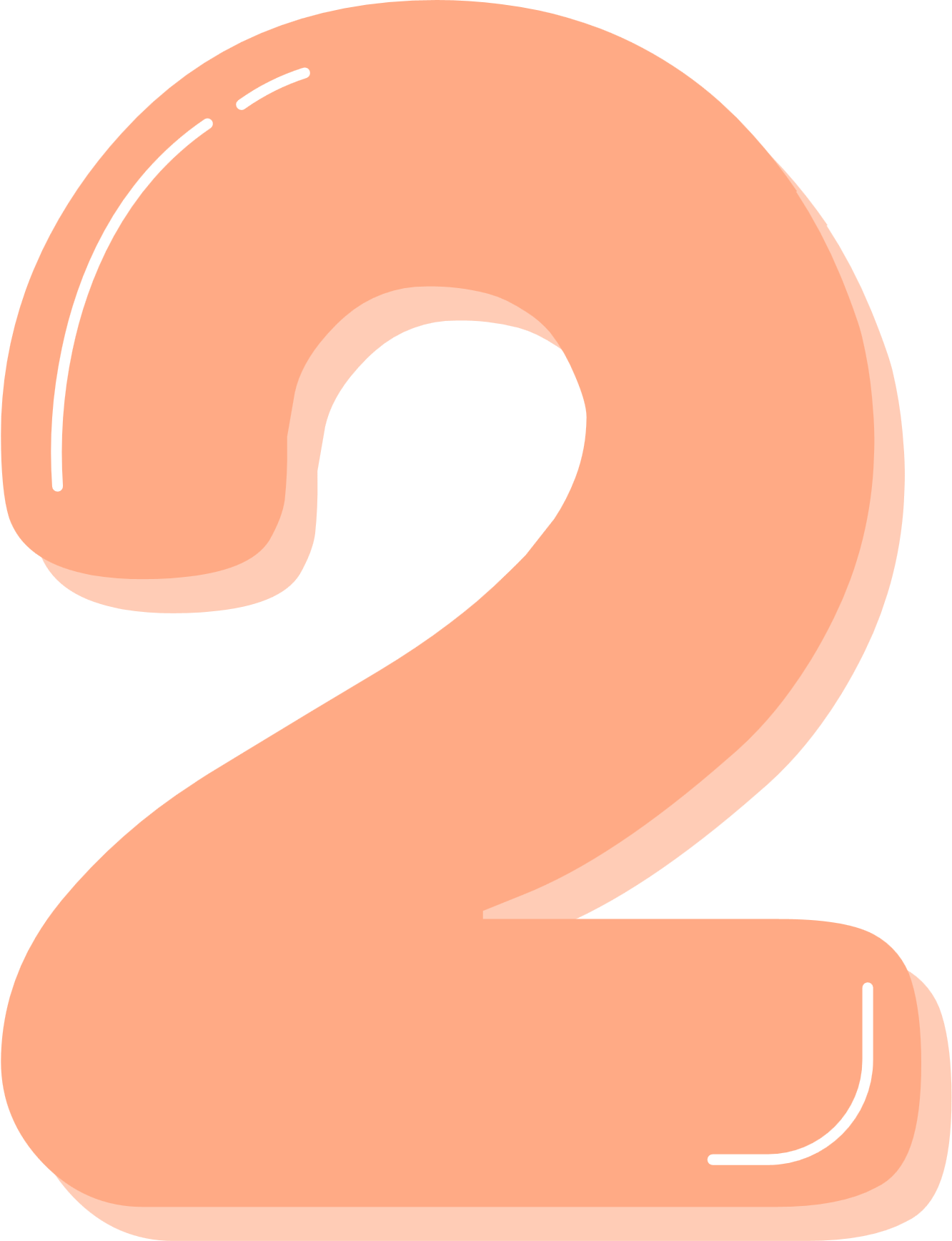 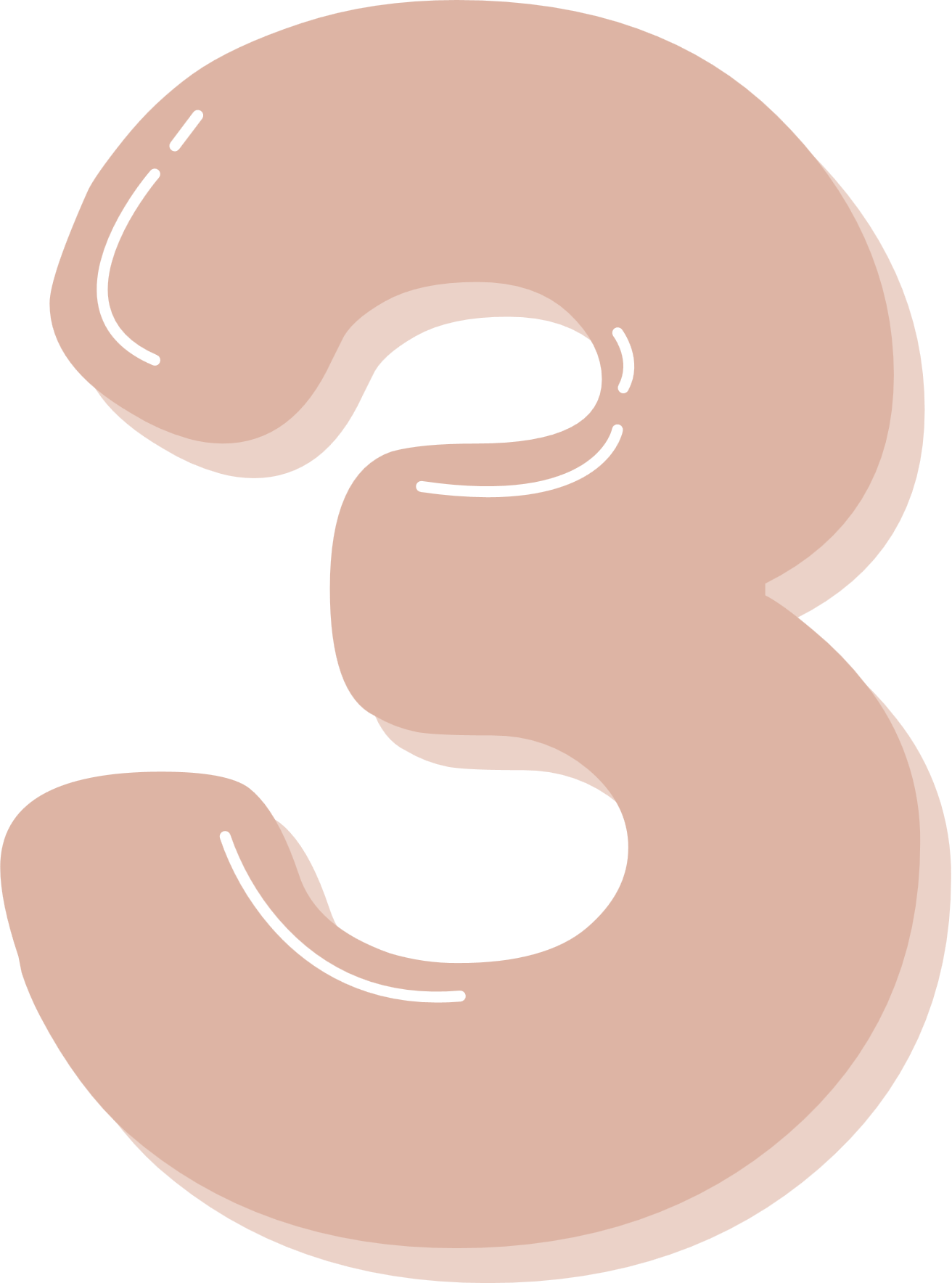 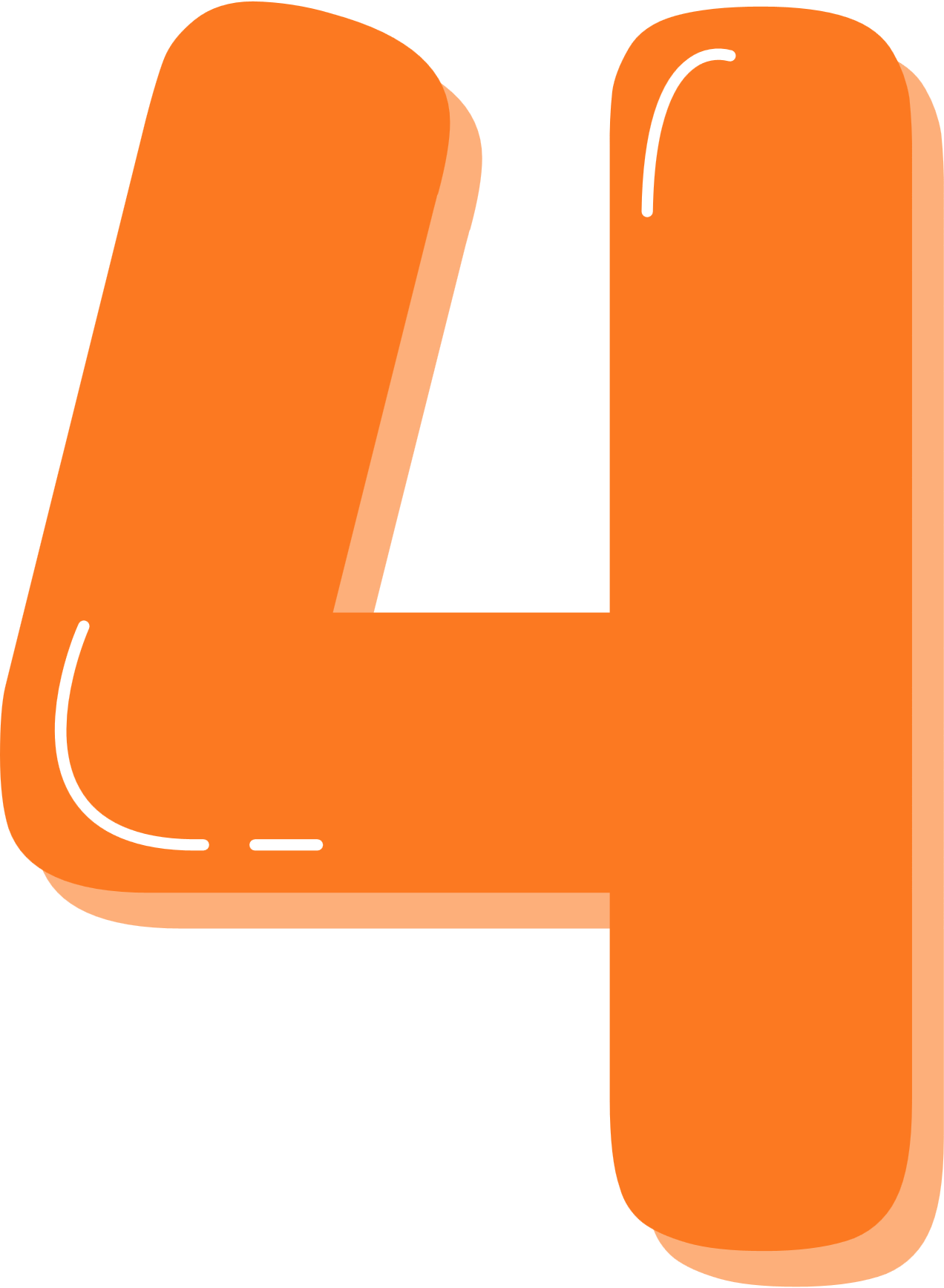 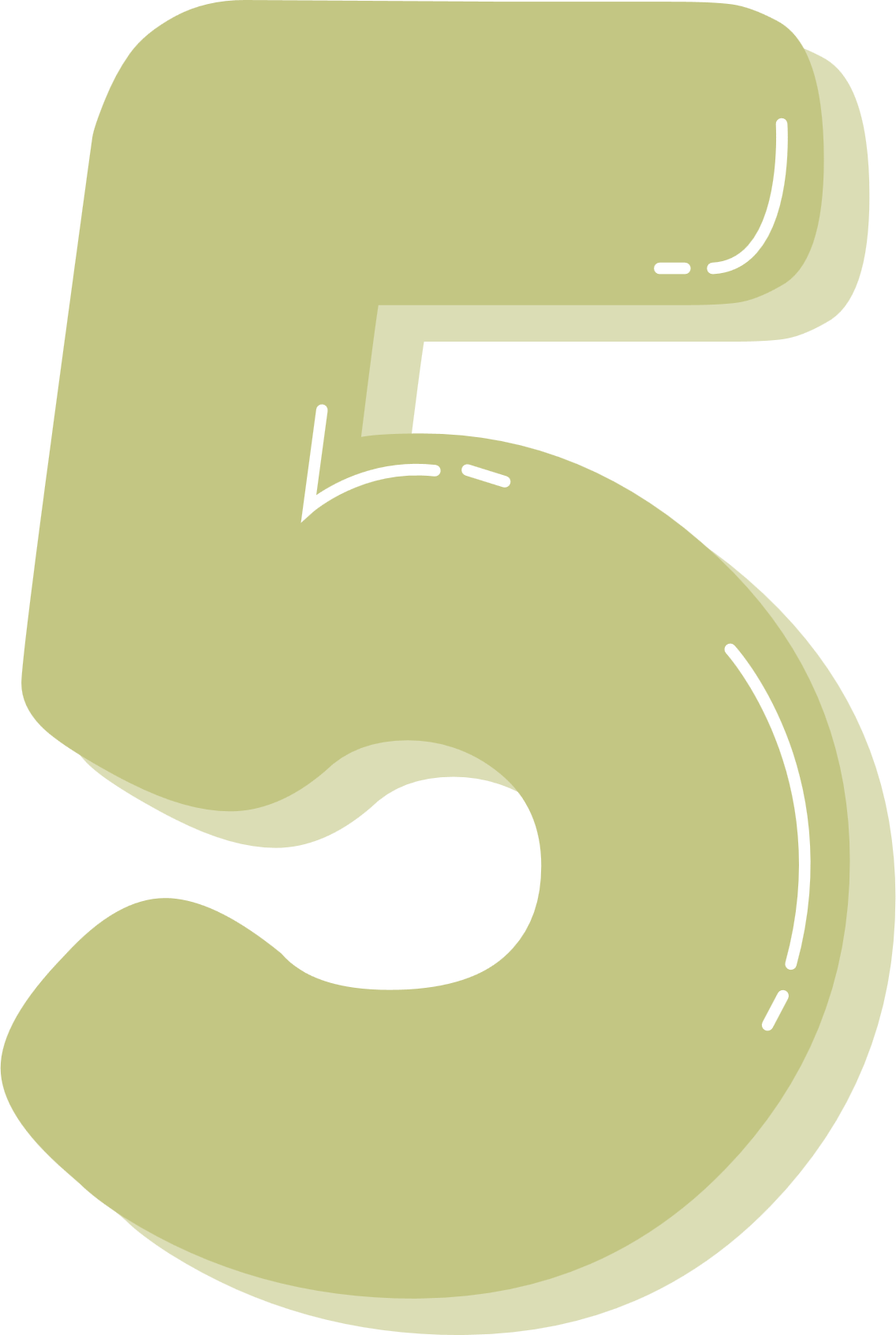 ĐỘI 1
ĐỘI 2
[Speaker Notes: Bấm vào từng số để đến câu hỏi. Khi đội nào trả lời đúng thì bấm vào người bắn tên ở đội đó để bắn tên. 
Bấm vào ngôi sao để sang bài mới.]
Câu 1. Anh Nam là công nhân nhà máy và vợ là nhân viên văn phòng, hai anh chị chưa có con nhỏ. Số tiền đóng bảo hiểm y tế tối đa hàng năm của hai anh chị là bao nhiêu ?
B. 12 960 000 đồng
A. 1 080 000 đồng
B. 12 960 000 đồng
D. 10 960 000 đồng
C. 8 164 800 đồng
[Speaker Notes: GV bấm vào hình ngôi sao để trở lại slide chọn câu.]
Câu 2. Chị Mai là bác sĩ nha khoa và có 1 con nhỏ đang là học sinh tiểu học. Căn cứ vào mức đóng bảo hiểm y tế được quy định từ ngày 01/07/2023, tính số tiền bảo hiểm y tế tối đa mà chị Mai và con có thể đóng hàng năm.
B. 13 200 000 đồng
A. 2 960 000 đồng
D. 3 000 000 đồng.
C. 7 160 400 đồng
C. 7 160 400 đồng
[Speaker Notes: GV bấm vào hình ngôi sao để trở lại slide chọn câu.]
Câu 3. Một công ty dự định chi 300 triệu đồng để đóng bảo hiểm y tế năm 2024 cho nhân viên theo mức đóng bảo hiểm y tế tối đa. Biết rằng công ty có thể đóng mức bảo hiểm y tế hàng tháng tối đa cho một nhân viên là 1 080 000 đồng/tháng. Hỏi công ty có thể đóng được bảo hiểm y tế ở mức đó cho nhiều nhất là bao nhiêu nhân viên ?
A. 23 người.
B. 20 người.
A. 23 người.
D. 18 người.
C. 25 người.
[Speaker Notes: GV bấm vào hình ngôi sao để trở lại slide chọn câu.]
Câu 4. Gia đình nhà bác An gồm có 3 người gồm vợ chồng bác An làm nhân viên văn phòng và một người con là sinh viên đại học. Hãy tính số tiền bảo hiểm tối đa mà nhà bác An phải đóng hàng năm.
B. 13 900 000 đồng
A. 7 265 000 đồng.
D. 13 640 400 đồng
D. 13 640 400 đồng
C. 10 935 000 đồng.
[Speaker Notes: GV bấm vào hình ngôi sao để trở lại slide chọn câu.]
Câu 5. Một công ty gồm có 25 nhân viên và mức đóng bảo hiểm y tế tối đa mà công ty có thể đóng cho một nhân viên là 1 080 000 đồng/tháng. Hãy tính số tiền mà công ty cần đóng bảo hiểm y tế tối đa cho tất cả nhân viên hàng năm ?
B. 324 triệu đồng
B. 324 triệu đồng
A. 27 triệu đồng
D. 270 triệu đồng.
C. 300 triệu đồng
[Speaker Notes: GV bấm vào hình ngôi sao để trở lại slide chọn câu.]
TRÒ CHƠI KẾT THÚC!
Gia đình nhà anh Trung gồm có 4 người. Vợ chồng anh Trung là nhân viên nhà máy, một người con dưới 6 tuổi và một người con là học sinh trung học. Tính số tiền bảo hiểm y tế tối đa hàng năm mà nhà anh Trung có thể đóng.
Bài tập.
Giải
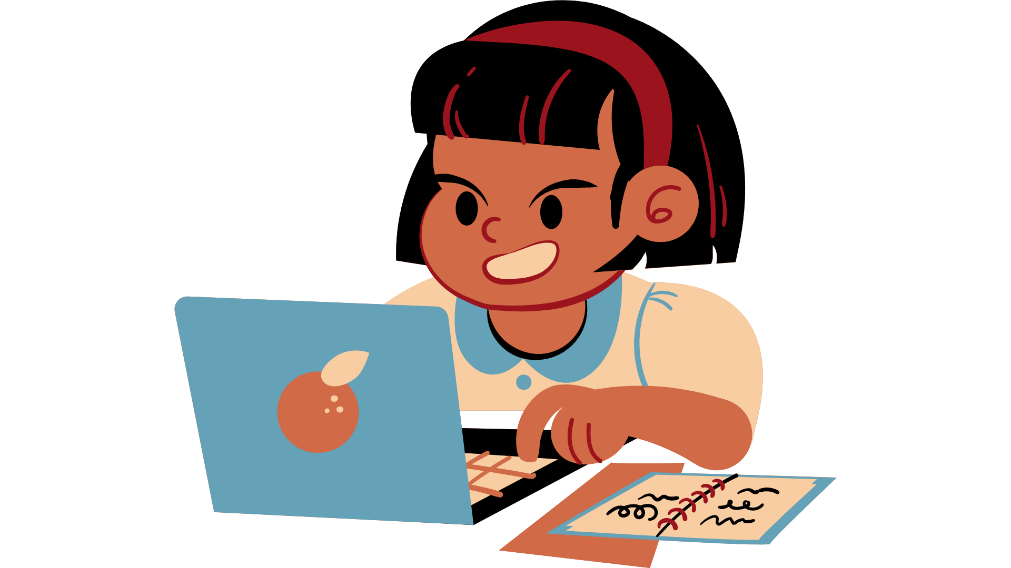 HƯỚNG DẪN VỀ NHÀ
01
Ghi nhớ kiến thức trong bài
02
Hoàn thành bài tập SBT
Chuẩn bị bài mới: "Căn bậc hai và căn bậc ba của số thực".
03